Count on and back in steps through zero.
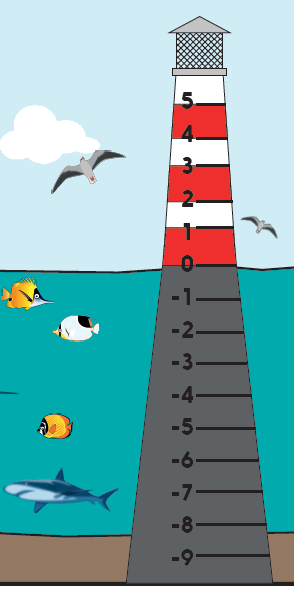 Work on today’s learningwith a grown-up.Talk through the slides together.(there’s no voice-over to listen to)
1
Year 5
Count on and back in steps through zero.
Numbers less than zero are called negative numbers. 
We usually refer to them as minus numbers, for example with temperature.
Together, use the number line to count onin 2s from minus 10 (-10) to 10.
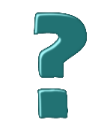 0
4
-4
-2
2
6
8
10
-8
-6
-10
Now let’s count back again…
2
Year 5
[Speaker Notes: Count on in 2s, speeding up as you pass 0, then count back again.]
Count on and back in steps through zero.
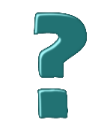 Now we are going to count on in 5s from -40. 
Where do you think we will get to?
-15
-5
10
-25
-20
-10
0
5
-35
-30
-40
Now let’s count back again…
3
Year 5
[Speaker Notes: Count on in 5s, speeding up as you pass 0, then count back again.]
Count on and back in steps through zero.
This time we are going to count back from 20 in 3s.
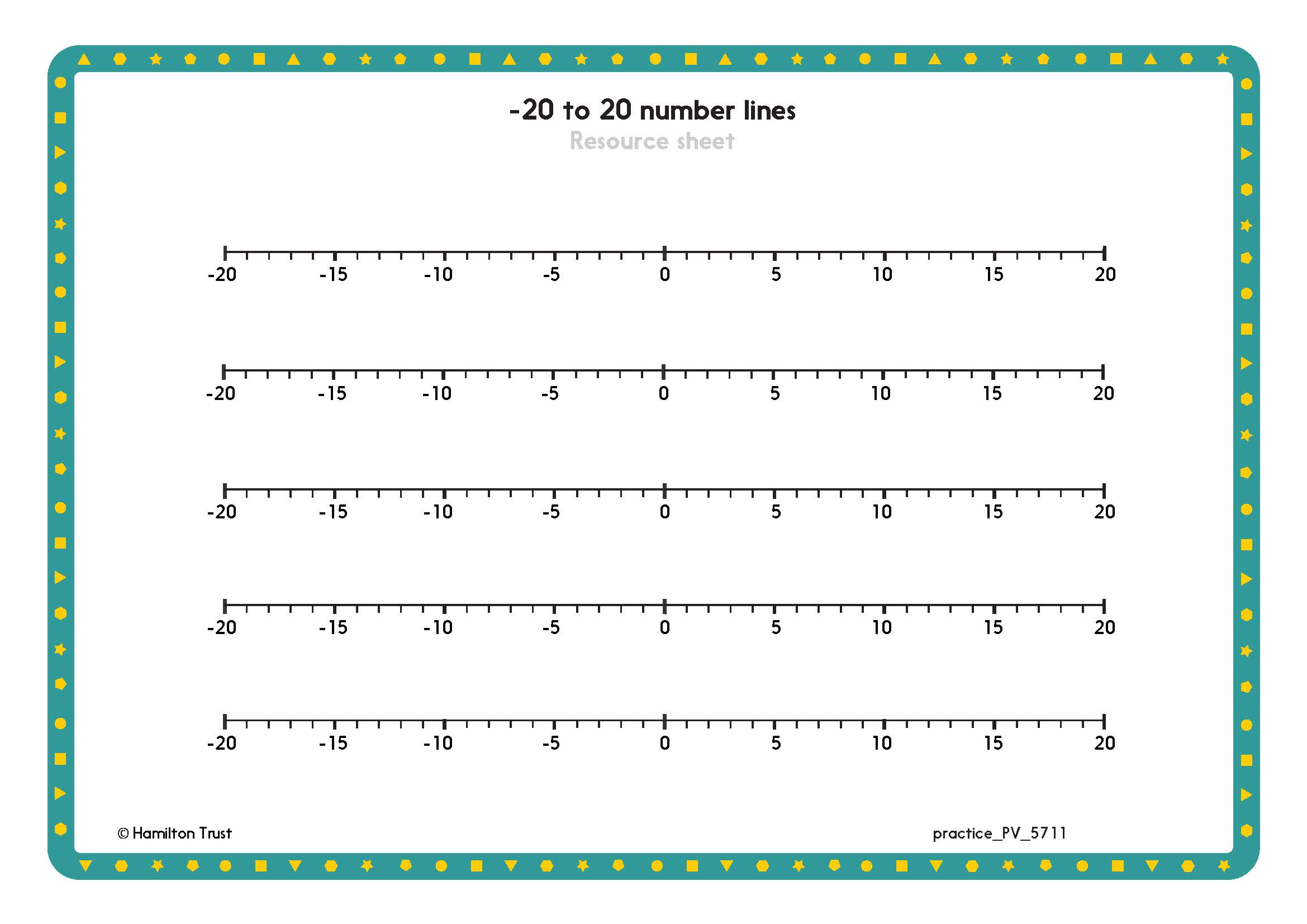 -16
-13
-4
-1
17
11
-19
14
8
2
-7
We need to take particular care when counting back and crossing zero.
2 - 3 = -1
Count back 2 to 0 then 1 more to -1.
4
Year 5
Count on and back in steps through zero.
This time we are going to count back from 20 in 6s.
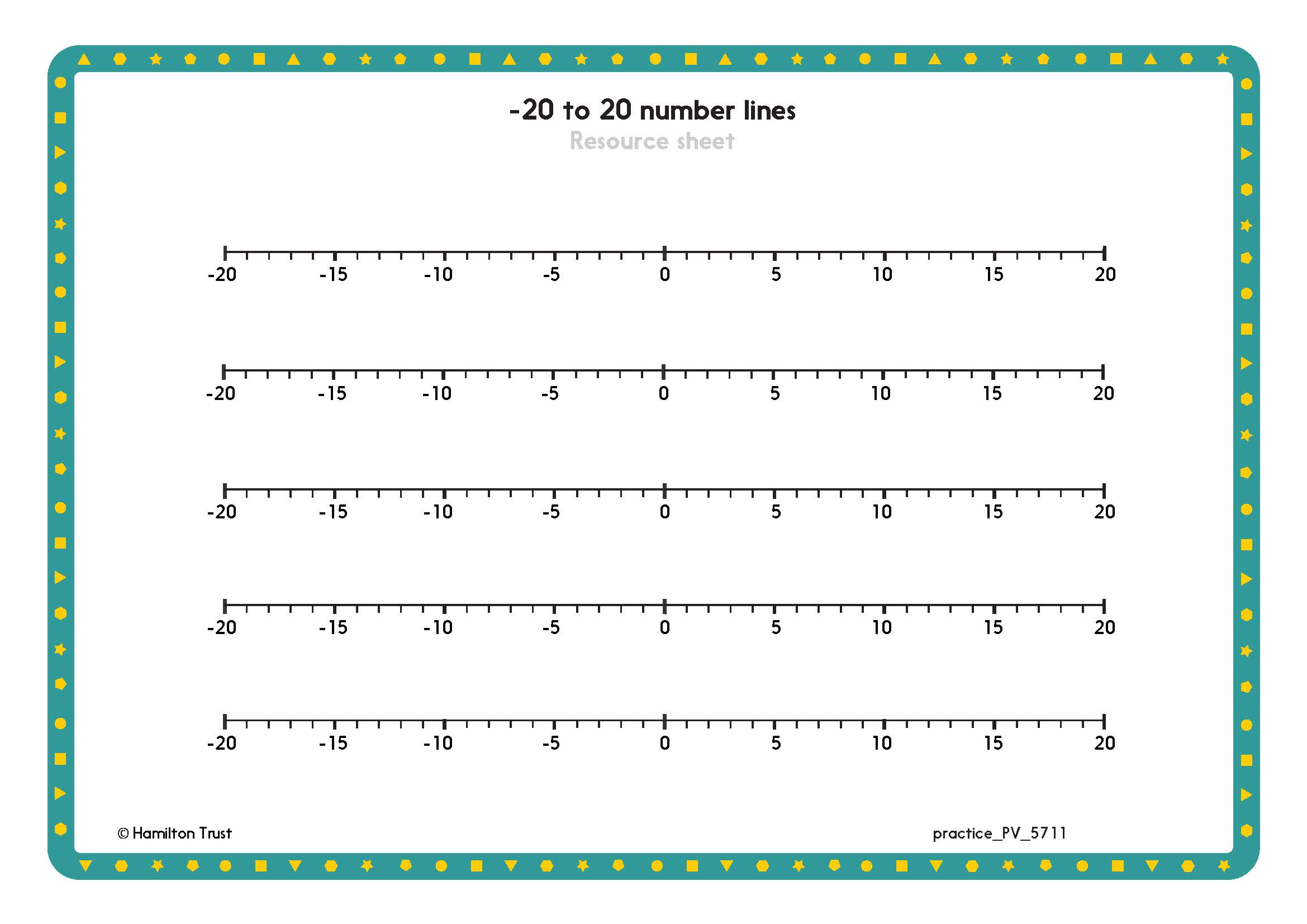 -16
-4
14
8
2
2 - 6 = - 4
Count back 2 to 0 then 4 more to -4.
5
Year 5
Count on and back in steps through zero.
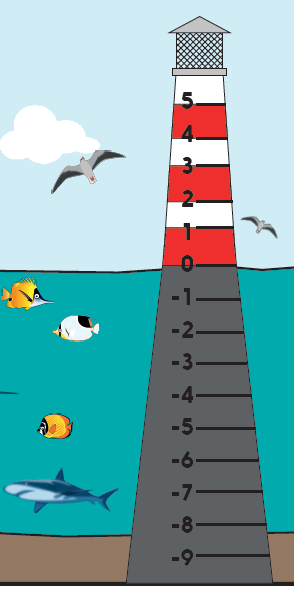 Now have a go at one oftoday’s Practice sheets...
6
Year 5